Oklahoma Incentive Evaluation Commission
Incentive Evaluation Update
March 23, 2022
PFM Group Consulting LLC.
1735 Market Street 
43rd Floor 
Philadelphia, PA 19103
(215) 567-6100
Today’s Agenda
Discussion of incentives under review.
Timeline for the incentive evaluation process.
Next steps.
Introduction
The following are the incentives under review in 2022:
Oklahoma Affordable Housing Tax Credit
Small Business Incubators Incentives
Applied Research Support Program
Health Research Support Program
Quick Action Closing Fund
Investment/New Jobs Tax Credit
New Products Development Exemption
Seed Capital fund
Technology Business Financing Program
Technology Transfer Income Tax Exemption
Affordable Housing Tax Credit
Intent: To expand the supply of new and affordable rental units and rehabilitate existing rental housing by stimulating private investment.
Started: July 1, 2015.
Program description: Investors in affordable housing projects receive income tax credits equal to 100 percent of the Federal LIHTC. Prior to 2019, the program could not be used in counties with population of 150,000 or more. This was changed in 2019 (and was a Commission recommendation in 2018) so that projects in all counties are now eligible for the credit.
Financial impact: In 2020, $507,000 based on 37 returns. The carry forward period was reduced from 5 to 2 years effective in 2019, which significantly reduced the financial impact.
Other information: Insurance companies may apply the credits against state premiums taxes.
The program has an annual dollar cap, which is currently not being met.
Affordable Housing Tax Credit - Benchmarking
Affordable housing has become an even more critical issue for most states since this was last reviewed in 2018.
A total of 22 states (including Oklahoma) provide state-level affordable housing tax credit programs – the majority based on the federal LIHTC.
In 2021 alone, 10 states expanded or otherwise modified their programs (Arizona, California, Hawaii, Illinois, Massachusetts, Nevada, New Jersey, Oregon, South Carolina, and Texas).
States vary the program administration methods and program parameters.  As a result, no two state programs are exactly alike.
Oklahoma’s transaction cap of 100 percent of the federal credit is generous, as many states cap transactions at 20-50 percent of the federal credit.
Small Business Incubators Incentives Act
Intent: Produce successful firms that will leave the program financially viable and freestanding.
Started: 1988.
Tenant Incentive: Income earned as a result of activities conducted as an occupant in an incubator is exempt from state income tax for up to 10 years.*
There was a sponsor incentive, which the Commission recommended be eliminated, and SB485 (2019) repealed that incentive.
Activity in the incubator program has continued to increase, while the number of certified incubators in the State has declined. This is an issue we will investigate.
Financial Impact: $4.8 million in 2016 (tenant incentive). This amount was not updated in the 2020 Tax Expenditure report. We will work to update it during this evaluation.
* To qualify in the 6th through 10th year, 75 percent of sales must be to out-of-state buyers, buyers whose principal business activity is conducted outside the state, the federal government and/or buyers located in the state if the product or service is resold to an out-of-state buyer for ultimate use.
Small Business Incubators - Benchmarking
Five states (Massachusetts, Missouri, New Mexico, New York, and Texas) were found to have comparable programs for tenants and/or sponsors. This compares to three states in 2018.
While Oklahoma’s program is structured as a tax exemption, Massachusetts directly funds incubator activities, Missouri offers a tax credit, New York provides both grants and tax abatements, and Texas has a revolving loan program.
A 2006 study of Missouri’s program found that between 1986 and 2006, the State issued more than $2.36 million in tax credits, attracting $4.7 million in capital for the State’s small business incubators.*
The same study provided several recommendations, including reviewing the recipients to ensure they are in good standing with the State and collecting more information from incubators to determine the fiscal benefit the State is receiving from the program.
*Missouri Committee on Legislative Research Oversight Division – Program Evaluation: 
Small Business Incubator Program (2006)
Oklahoma Applied Research Support Program
Intent: To increase investment in the research and development of new technologies that will ultimately bring value to the State and help grow and diversify the State’s economy.
Started: 1993
Two funding categories:
- Proof of concept funding supports early stage applied R&D; yearly awards are up to $45,000 over 1-2 years.
- Accelerated funding supports later stage applied R&D; total awards are up to $300,000 over 1-3 years.
Awards provide a maximum of one state dollar of matching funding for each non-state dollar of funding (identified as $4.4 million in matching funds provided in 2017; we will work to update this number).
Financial impact: $2.7 million was appropriated for FY 2022. This is a decline of funding from the last evaluation ($3.5 million in 2017).
Oklahoma Applied Research Support Program - Benchmarking
Nine states and Puerto Rico were found to have comparable grant programs (eight states in the 2018 evaluation).
Seven states (including Oklahoma) have matching funds requirements.
Some (Michigan, Puerto Rico)  have also expanded their internal support for research
A 2017 analysis of Maryland’s program found that $2.4 million in state funding in 2017 generated $4.8 million in economic activity in the state, supported 24 jobs earning $1.8 million in labor income, and generated $180,000 in combined state and local government revenue.*
A 2014 study of Montana’s program found that the program has produced a “larger, more prosperous and more populous state economy since 2000 than would have existed in its absence.”**
* The Jacob France Institute of the University of Baltimore – An Analysis of the Impacts of MIPS Program Spending and the Commercialization of MIPS Funded Projects on the State of Maryland (October 2017)
** University of Montana Bureau of Business and Economic Research – The Economic Impact of the Montana Board of Research and Commercialization Technology (March 2014)
Oklahoma Health Research Program
Intent: To enable researchers to gain expertise and produce data to obtain larger grants from other sources, including federal agencies and public and private funding organizations. A component part, the Health Research Fellowship, helps to increase the number and quality of post-doctoral researchers in Oklahoma.
Started: 1987.
Program description: Funds basic research projects related to human health for 1-3 years at a maximum level of $45,000 per year.
Financial impact: $2.5 million in 2022, a reduction from the $3.7 million in 2017. from the prior evaluation.
Last evaluation noted that NIH funding has increased steadily over the past 25 years and other economic impacts appear to be significant.
Oklahoma Health Research Program - Benchmarking
Many states fund health research, and the 2018 benchmarking identified three states (Connecticut, Pennsylvania and Virginia) that have comparable programs; all provide incentives in the form of grants.
Our current benchmarking identified two additional states (Massachusetts and Texas) with similar programs.
Massachusetts provides grants for capital projects that enable/support life sciences research and development, ranging from $1.5 to $5 million.
Texas has a Cancer Prevention and Research Institute that may issue $3 billion in GO bonds over 10 years to fund grants for cancer research and prevention.
Pennsylvania provides grants for clinical, health services, and biomedical research and has both competitive and non-competitive grant programs.
Generally, grant amounts in Oklahoma are lower than in other states.
Quick Action Closing Fund
Intent: To attract high-impact companies to the state by providing funds to be used for economic development and related infrastructure development when expenditure of funds is likely a determining factor in a location decision.
Started: 2011.
Program description: Upon a recommendation by the Department of Commerce, the Governor may enter into an agreement with a company to provide funds under certain conditions.
The fund is used when Oklahoma’s major incentives, such as the Quality Jobs Program, are not sufficient to close a deal.
Financial impact: $3 million in calendar year 2021.
The Legislature appropriated an additional $20 million to the fund for FY 2022.
The Commission recommended a more regular funding stream for the program, and a portion of Quality Jobs program credits now go to the Fund.
Quick Action Closing Fund - Benchmarking
Five states were found to have comparable programs (Arkansas, Florida, North Carolina, Nevada, and Texas).
Oklahoma’s closing fund fiscal impact is low compared to other states.  The Texas Enterprise Fund, for example, was estimated to spend $45 million in FY 2020.
A 2019 study on the Texas program found that several companies renegotiated agreements, sometimes right before they would have been subject to claw backs.
A 2017 study of Arkansas’ Quick Action Closing Fund found no evidence to suggest the payments created cumulative private employment or establishment benefits at the county level.
A 2014 evaluation of Florida’s Quick Action Closing Fund found the program to return $6.10 to the state for every dollar spent.
Investment/New Jobs Tax Credit
Intent: To incentivize capital investment and job creation.
Started: January 1, 1988.
Program description: Manufacturers, aircraft maintenance, and web search portal facilities may qualify for a tax credit  for five years equal to 1 percent of qualified capital investment, or $500 per new employee.  The benefit is doubled if capital investment is at least $40 million.
Financial impact: $47.0 million in 2020. There was a $25 million cap in place from 2015-2018, and it was allowed to expire.
Carryforward: Credits can be carried forward for 15 years if generated by employment increase.  Credits generated by capital investment may be carried forward indefinitely.
The minimum salary requirement for the benefit is extremely low. The benefit, when coupled with the Five-Year Ad Valorem Exemption can be over 10 percent of the original value of the capital investment.
Investment/New Jobs Tax Credit - Benchmarking
While many states offer some form of investment tax credit, eight states were selected as having comparable programs.
Oklahoma allows its credit to be taken for five years, while six out of eight comparable states award the credit in the year the investment was made.
Oklahoma’s benefit is 1 or 2 percent of capital cost, depending on qualifications, while the median percentage of the comparison group is 3.75 percent.
Oklahoma’s program has the longest carryforward period in the comparison group.
Oklahoma eliminated its program cap, and no other state has a program cap in place.
Oklahoma Seed Capital Fund
Intent: Provide a mechanism to grow Oklahoma-based businesses in key sectors.

Started: 1987.

Program Description: Provides concept, seed and start-up equity investments to Oklahoma’s innovative businesses. Investments are focused on industry sectors with technologies and proprietary products, processes, and/or know-how that provide high growth opportunities in addressable markets (e.g. advanced materials, aerospace, agri-sciences, biotechnology, communications technologies, energy, software/information technology, medical devices, nanotechnology, robotics, etc.). The Fund focuses on opportunities that show promise of rapid growth in terms of revenue, increased employment and increased private investment capital.

Financial Impact: $2.6 million appropriated in 2022

This was reviewed in 2019 and was accelerated to balance workload.
Oklahoma Seed Capital Fund - Benchmarking
Many states have some form of seed capital incentives
For comparison with Oklahoma, the project team identified three comparable state programs (Arkansas, Colorado, and Vermont)
Arkansas provides working capital up to $500,000, with repayment through direct loan repayments, participation, and royalties.
Colorado partners with funds that invest in seed and early-stage Colorado businesses. This model is used in other states as well.
Vermont has a professionally managed fund that invests exclusively in Vermont start-ups and growing firms with a high growth potential, risk-adjusted return, and public benefit for the State. Investments range from $25,000 to $250,000, and each proposal is considered on an individual investment basis.
New Products Development Income Tax Exemption
Intent: To encourage the development and manufacturing of products in Oklahoma.
Started: November 1, 1987.
Program description: Royalty income earned by an inventor of a product developed and manufactured in Oklahoma may be exempt from state income tax for seven years.  In-state manufacturers of qualified products may exclude 65 percent of the cost of depreciable property purchased in order to manufacture the product.
Financial impact: This is not identified in the 2020 Oklahoma Tax Expenditure Report. It was identified as $8.6 million in royalty income claimed in Tax Year 2015 in the prior evaluation, and this will be an issue we will discuss with the Tax Commission.
Carryforward: Manufacturer exclusion may be carried forward for four years.
New Products Development Income Tax Exemption - Benchmarking
As in 2018, three states (Hawaii, Indiana and West Virginia) were found to have similar programs.
Hawaii offers a Royalties Tax Exemption which differs from Oklahoma’s in that it is restricted to certain industries and there is no limit on the number of years the exemption can be claimed.
Indiana offers a Patent Income Tax Exemption which allows a percentage of income to be exempt for 10 years, but it only applies to utility and plant patents.
West Virginia’s program is most similar to the Oklahoma incentive, as it offers incentives for both inventors and manufacturers.  However, instead of exempting income, the program offers tax credits equal to certain percentages of the income.
Technology Business Finance Program
Intent: To support the formation of new private sector startups and enhance their ability to advance to the next stage of investment.
Started: 1998.
Program description: Provides Oklahoma tech start-up companies with pre-seed financing and early-stage risk capital to stimulate investments from private sources. The program is administered through a contract with i2E Inc., with awards ranging up to $100,000. Generally, awards are $20,000 to $50,000, which is relatively low.
To receive funding or financing, the enterprise must first receive separate private investment or financing.
Awards must be repaid within five years at varying rates of interest; royalties are also shared as part of the award agreement.
Technology Business Finance Program - Benchmarking
Four states were found to have comparable programs: Connecticut, Missouri, Michigan, and New Mexico. 
New Mexico was a new benchmark, not included in the last evaluation.
Selection of comparable programs focused on finding those that funded pre-seed stage companies and offered investments, rather than grant funding.
No comparable program requires royalty sharing as part of its investment.
Connecticut and Michigan offer investments exceeding Oklahoma’s $100,000 limit.
By contrast, the New Mexico program offers grants of $10,000 to $25,000.
Technology Transfer Income Tax Exemption
Intent: To encourage the development and manufacturing of products and technology transfer within the State.
Started: January 1, 1988.
Program description: Corporations may exempt up to 10 percent of the gross proceeds from transfers of technology to qualified small businesses located in Oklahoma.  The exemption is allowed for up to 10 years following the first royalty payment from the transfer.
Financial impact: Unknown. This is based on the Oklahoma Tax Commission’s tax expenditure report and was also an issue in the prior review. 
The prior recommendation was to reconfigure the program to require additional data to be collected to be able to effectively evaluate the program.
There were no changes to the program since the prior evaluation.
[Speaker Notes: Regarding financial impact: we are waiting for confirmation from the Tax Commission that they cannot provide an estimate.]
Technology Transfer Income Tax Exemption - Benchmarking
Only one state, Arkansas, was found to have a comparable program.
Arkansas’ program varies significantly from Oklahoma’s in that it is a one-time, $3,750 grant to offset the cost of a technology transfer.
Many states have programs in support of the federal Small Business Technology Transfer (STTR) program but while similar in name, this program is fundamentally different from Oklahoma’s.  
The federal program’s goal is to provide funding to small businesses performing research and development rather than to incentivize the transfer of already developed technology to small businesses.
Key Takeaways
No states are ‘perfect peers’ – there are multiple differences in economic, demographic and political factors that must be considered.
It is exceedingly rare that any two state incentive programs will be exactly the same; even the Affordable Housing Tax Credit, which is largely based on the federal program, is administered differently from state to state.
Generally, Oklahoma’s incentive programs are comparable to those offered in states with similar programs and the programs were not found to be an outlier.
There continues to be increasing interest among the states in incentive evaluation, but few states have produced as many evaluations as Oklahoma.
The project team is reviewing relevant program evaluations as a starting point for this year’s analysis.
2022 Incentive Evaluation Commission Timeline
The timeline is the same as in recent past years.
We are completing the benchmarking and will move into the interview stage.
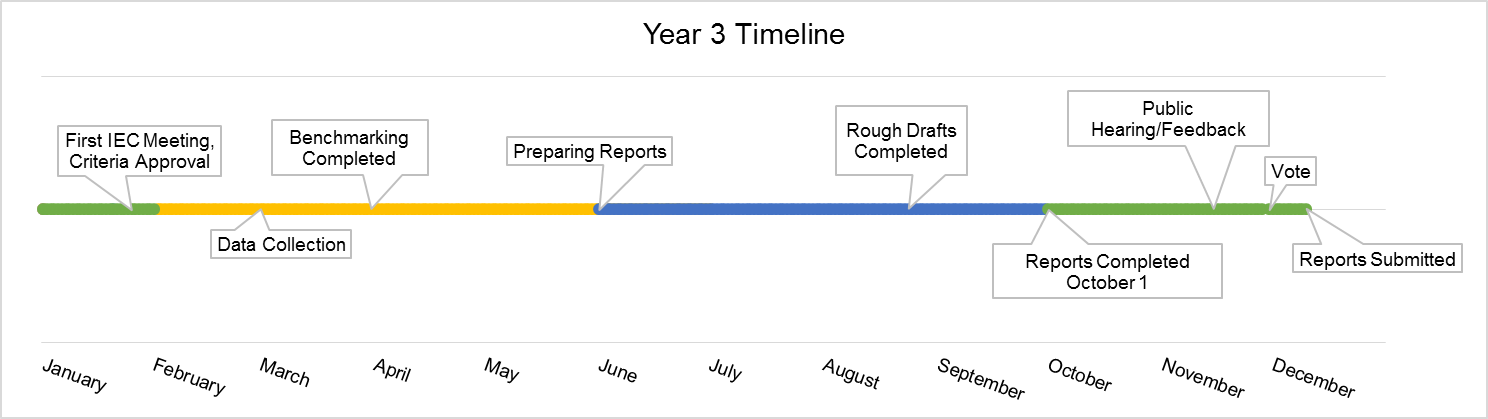 Next Steps
We will send a written information request to the entities that administer the programs we are evaluating within the next week.
We will work with those entities to get the necessary information.
We will schedule detailed interviews with program leaders and subject matter experts, targeted for once the legislature has completed its 2020 regular sesoin business.
As in past years, we will provide rough drafts to the Commission in mid-August.
We will continue to adhere to the schedule for prior years, with the draft reports submitted by October 1, 2022.
Questions and Discussion